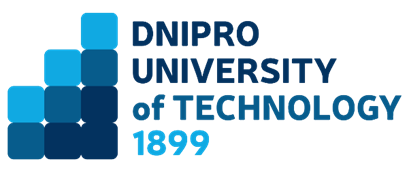 ВСТУПДОМАГІСТРАТУРИ2022
https://www.nmu.org.ua/ua/content/study/admission/
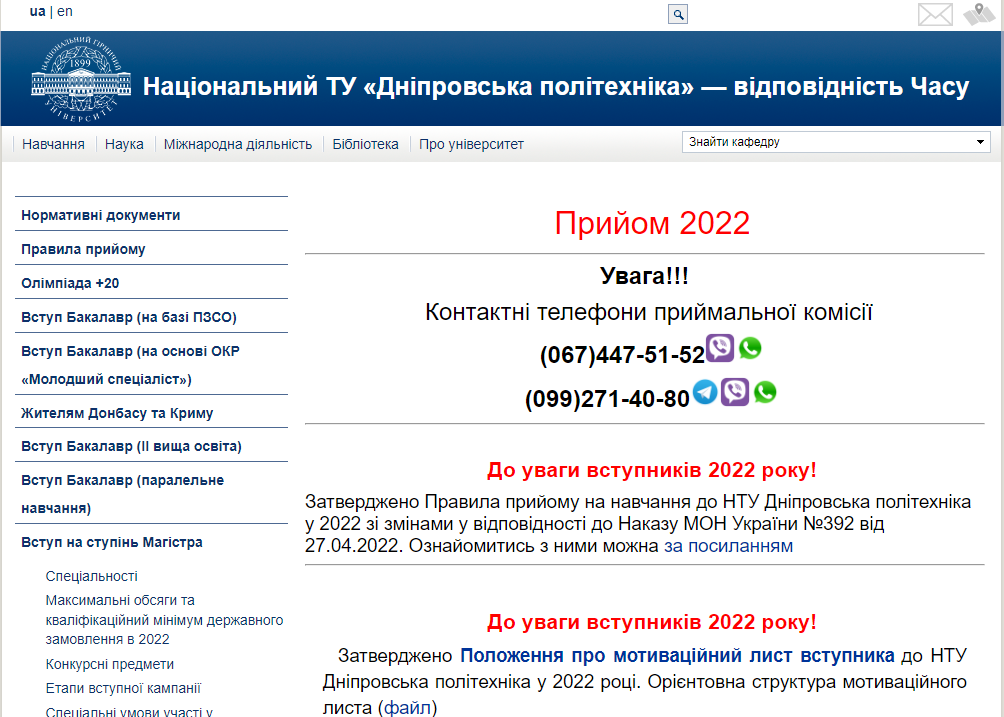 Загальні ЄВІ
https://www.nmu.org.ua/ua/content/study/admission/
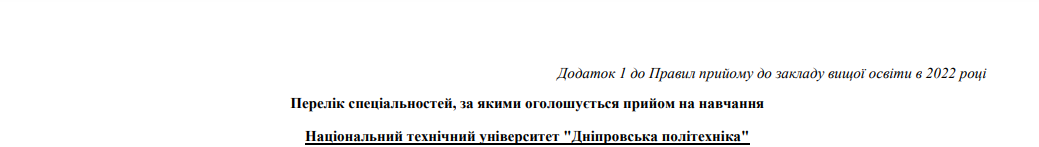 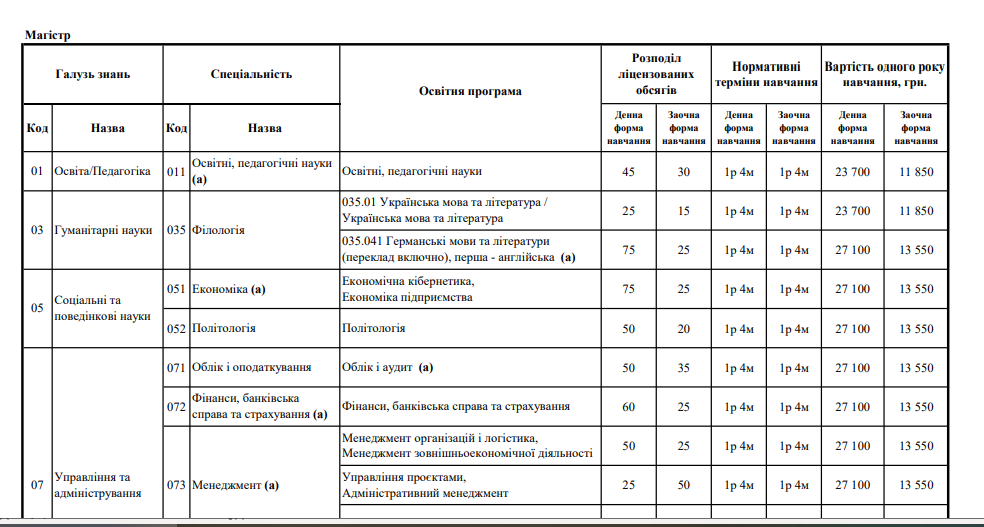 Загальні ЄВІ
ЄДИНИЙ ВСТУПНИЙ ІСПИТ Та
 ЄДИНЕ ФАХОВЕ ВСТУПНЕ ВИПРОБУВАННЯ скасовано
Загальні ЄВІ
магістерський комплексний тест (МКТ)

магістерський тест навчальної компетентності (МТНК)
https://testportal.gov.ua/vstupni-do-magistratury/
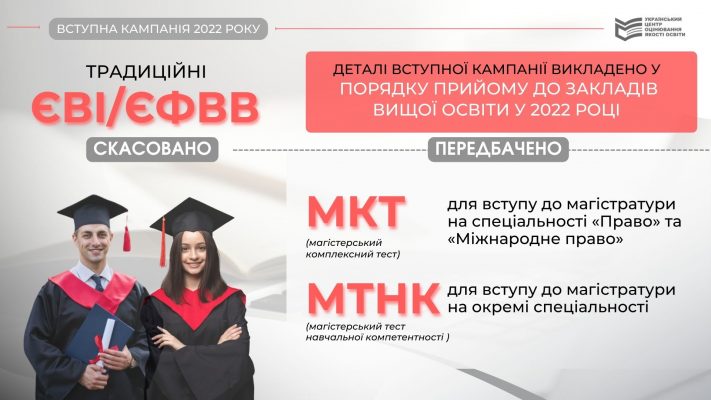 Загальні ЄВІ
Відповідно до Порядку прийому на навчання для здобуття вищої освіти в 2022 році іспити за технологією зовнішнього незалежного оцінювання  складатимуть вступники в магістратуру спеціальностей:
051 Економіка
052 Політологія
071 Облік і оподаткування 
072 Фінанси, банківська справа та страхування073 Менеджмент075 Маркетинг076 Підприємництво, торгівля та біржова діяльність
081 Право
281 Публічне управління та адміністрування
291 Міжнародні відносини, суспільні комунікації та регіональні студії
Загальні ЄВІ
КОНКУРСНІ СКЛАДОВІ ВСТУПУ
МОТИВАЦІЙНИЙ ЛИСТ
ВСТУП ДО МАГІСТРАТУРИ
МКТ, МТНК – комп’ютерні онлайн-тести, що відбуватимуться в спеціальних тимчасових екзаменаційних центрах, створених у населених пунктах України, а також у деяких країнах Європи.
ВСТУП ДО МАГІСТРАТУРИ
Тестові завдання з іноземних мов МКТ укладають відповідно до 

ПРОГРАМИ ЄДИНОГО ВСТУПНОГО ІСПИТУ


Тестові завдання з права укладають відповідно до

ПРОГРАМИ ПРЕДМЕТНОГО ТЕСТУ З ПРАВА ТА МІЖНАРОДНОГО ПРАВА
Загальні ЄВІ
МАГІСТЕРСЬКИЙ ТЕСТ НАВЧАЛЬНОЇ КОМПЕТЕНТНОСТІ (МТНК)
Загальні ЄВІ
укладають відповідно до ПРОГРАМИ ТЗНК
РЕЄСТРАЦІЯ
вступників для складання

Магістерського комплексного тесту (МКТ)
та
 Магістерського тесту навчальної компетентності (МТНК)
триватиме 

з 27 червня до 18 липня 2022 року 

включно
ПРОЦЕДУРА РЕЄСТРАЦІЇ на МКТ/МТНК
КОМПЛЕКТ РЕЄСТРАЦІЙНИХ ДОКУМЕНТІВ
ГРАФІК проведення МТНК/МКТ
КОНКУРСНІ СКЛАДОВІ ВСТУПУ
Інші спеціальності
(крім спеціальностей галузей знань 05, 07, 28, 29 та 081 Право)
ВСТУП ДО МАГІСТРАТУРИ
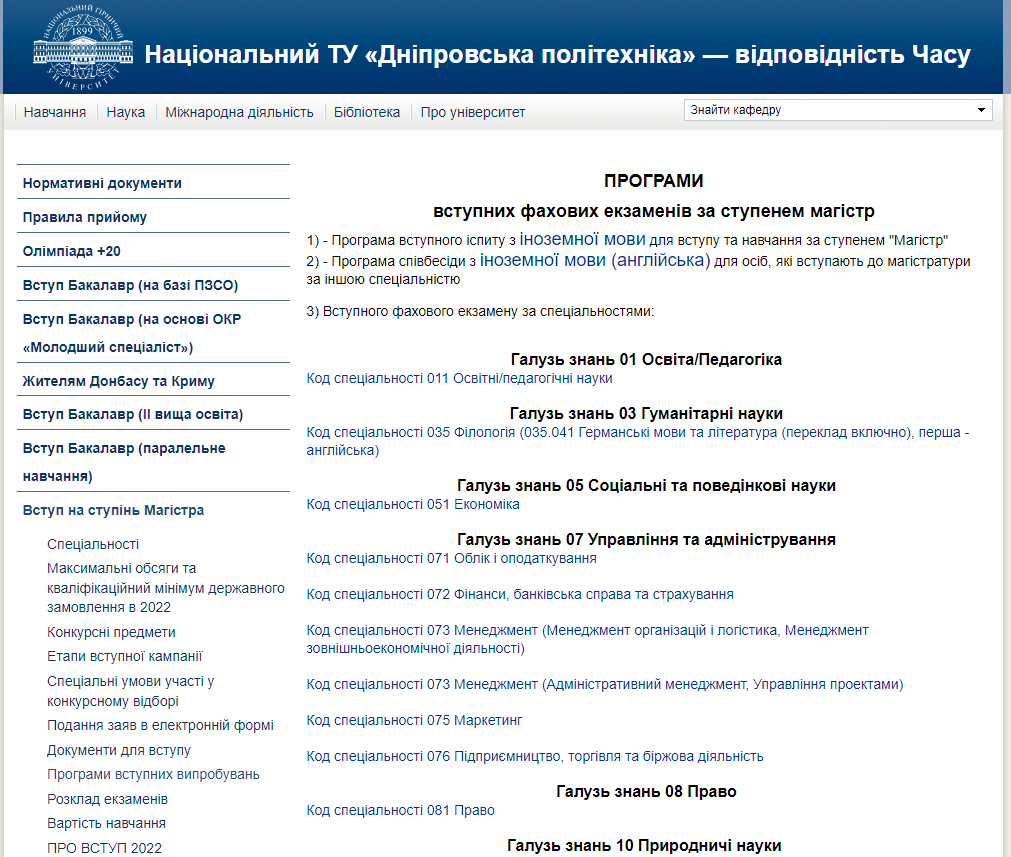 Програми вступних фахових екзаменів за всіма спеціальностями
університету
КОНКУРСНИЙ БАЛ
ПОРЯДОК ПРИЙОМУ ЗАЯВ ТА ДОКУМЕНТІВ НА ВСТУП
Заяви подаються тільки в електронній формі
Вступники можуть подати
 
до 5-и заяв на БЮДЖЕТ
до 20-и – на КОНТРАКТ
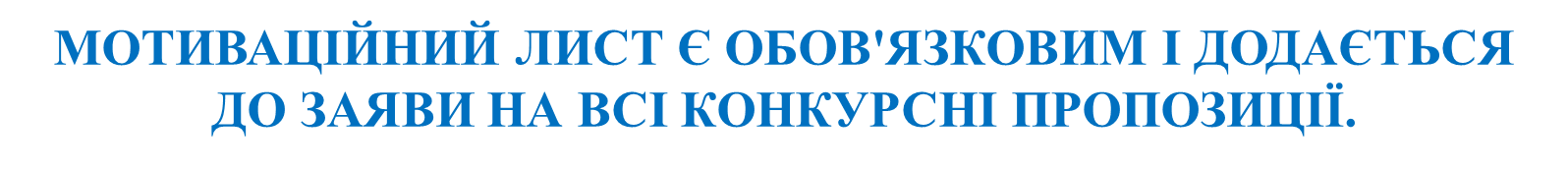 СТРУКТУРА МОТИВАЦІЙНОГО ЛИСТА
СТРОКИ ПРИЙОМУ ЗАЯВ ТА ДОКУМЕНТІВ
Реєстрація 
електронного кабінету
вступника 
на сайті https://vstup.edbo.gov.ua
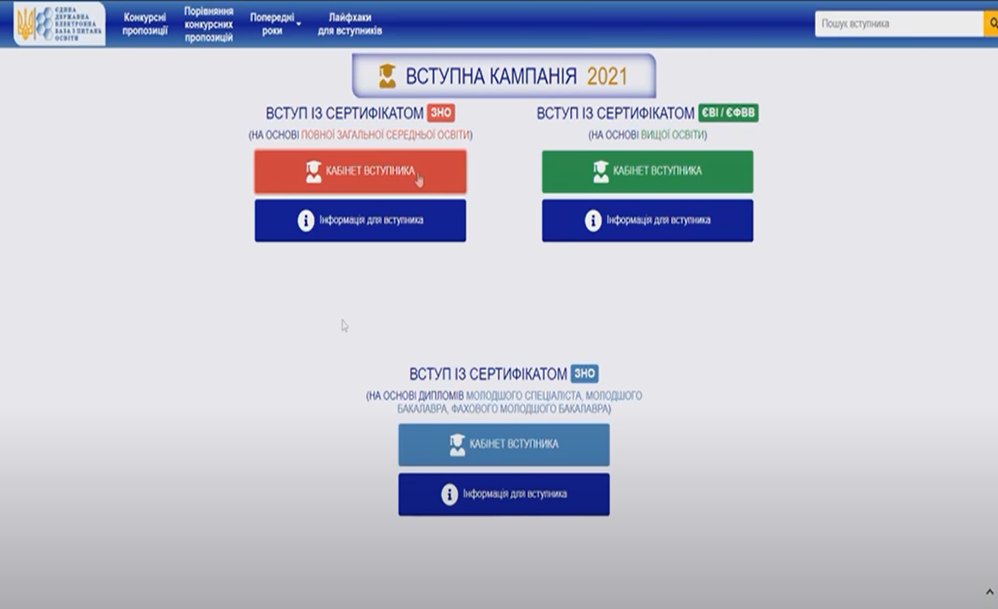 розпочинається 
01 серпня
ОСНОВНІ СТРОКИ ПРОВЕДЕННЯ ВСТУПНОЇ КАМПАНІЇ
ПРИЙМАЛЬНА КОМІСІЯ
м. Дніпро, 49005

просп. Дмитра Яворницького, 19
(067) 447-51-52
(099) 271-40-80

pk@nmu.one

https://www.nmu.org.ua/ua/
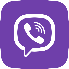 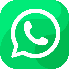 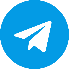 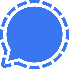 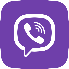 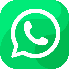 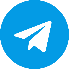 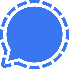 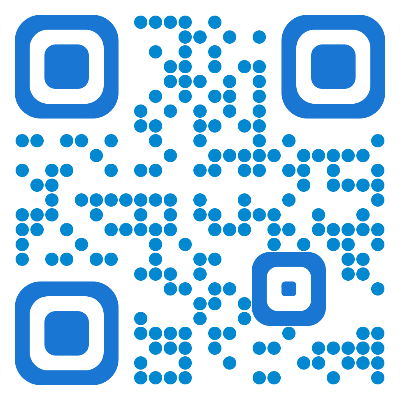